DSE using Alloy
Project part
Contents
Assignment

Meta-modeling using Alloy

Creating solutions using Alloy

Exporting solutions to Modelica

Simulation
Assignment
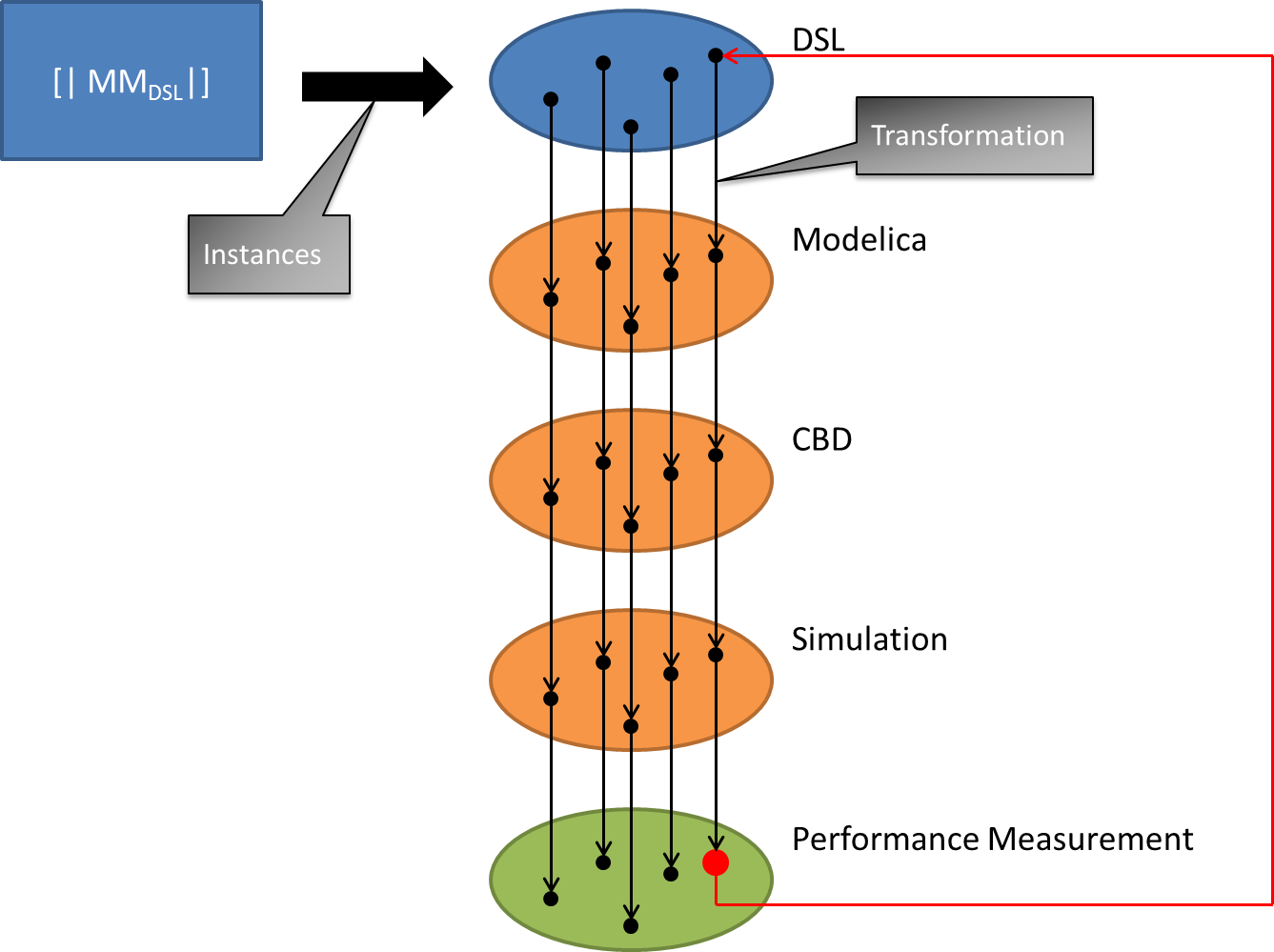 [Speaker Notes: "how would I recognize that X has happened” vs "how can I accomplish X"]
Assignment
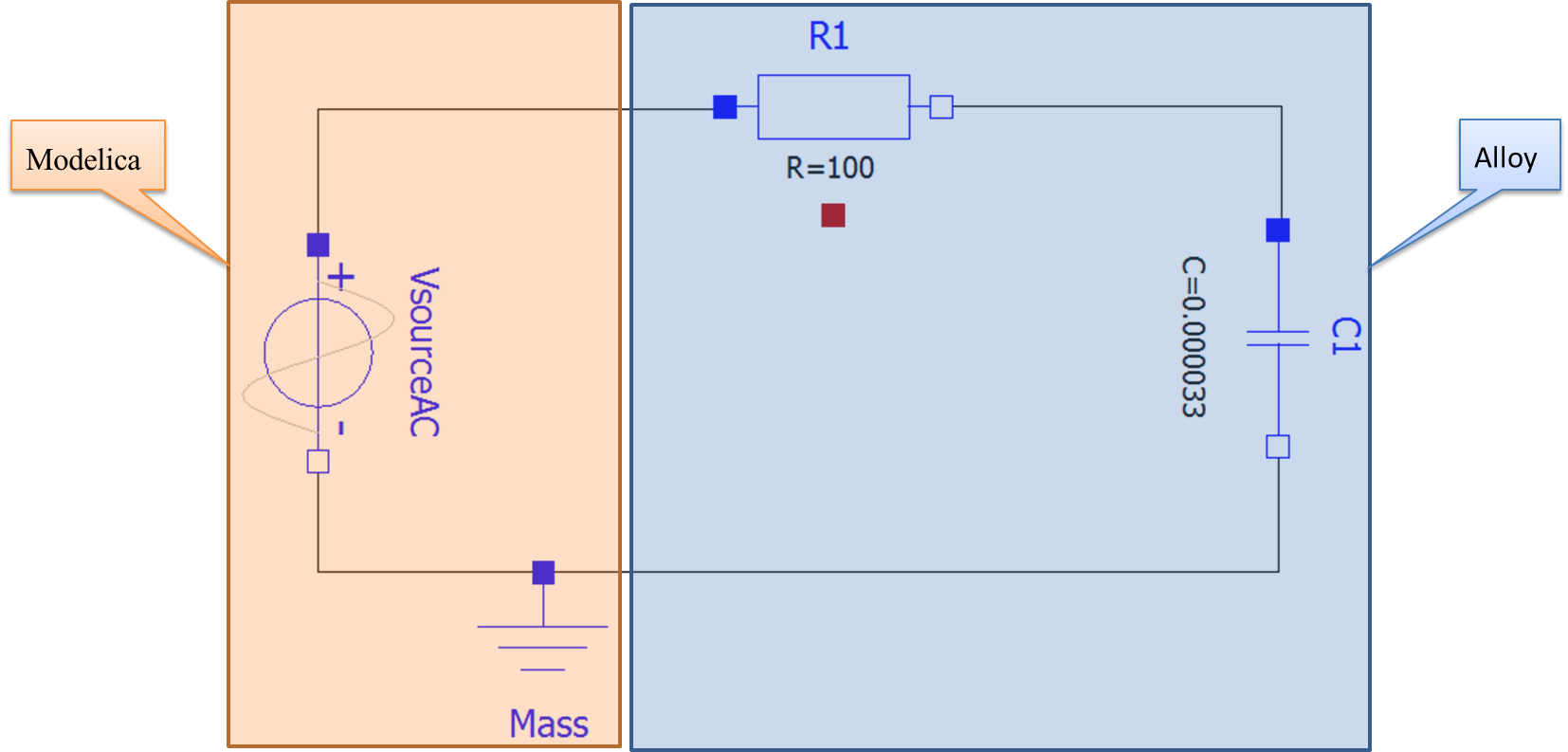 [Speaker Notes: "how would I recognize that X has happened” vs "how can I accomplish X"]
Meta-modeling using Alloy
abstract sig Component {
	pos : one PosNode,
	neg : one NegNode
}

abstract sig Resistor, Capacitor extends Component { 
	value : Int
}

//Resistor of 12 Ohm
sig Resistor12 extends Resistor { 
}
{	//Appended fact => constraint: value of the resistor
	value = 12
}
one sig Filter{
	input : InputNode,
	output : OutputNode,
	mass : MassNode,
	circuit : set Component
}
some sig CompLink { 
	fromC : NegNode,
	toC : PosNode
}
Meta-modeling using Alloy
Constrain by using facts:
Floating components
Floating nodes
Self links
Duplicate links
Not linked nodes
Work flow
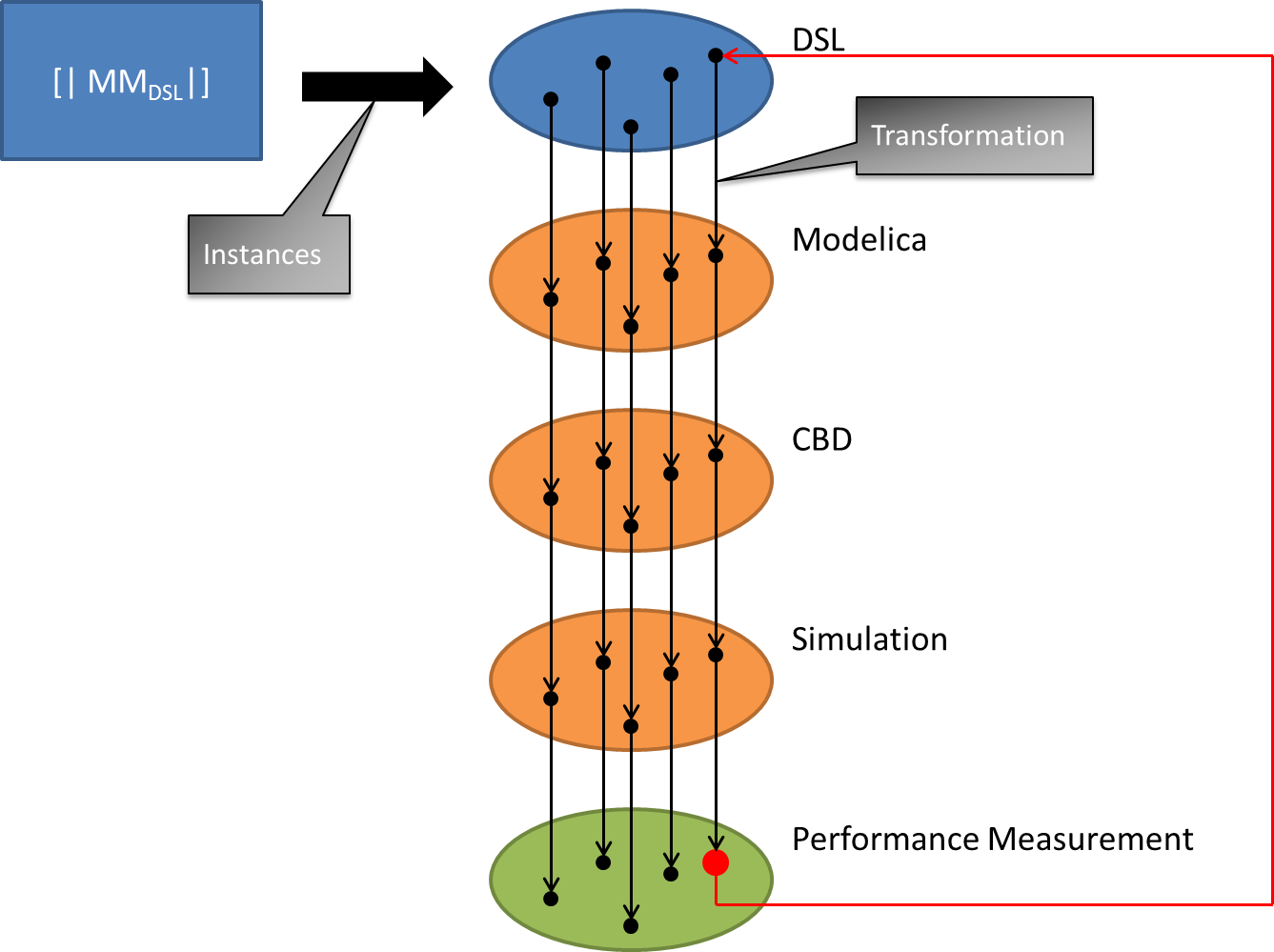 [Speaker Notes: "how would I recognize that X has happened” vs "how can I accomplish X"]
Creating solutions using Alloy
Work flow
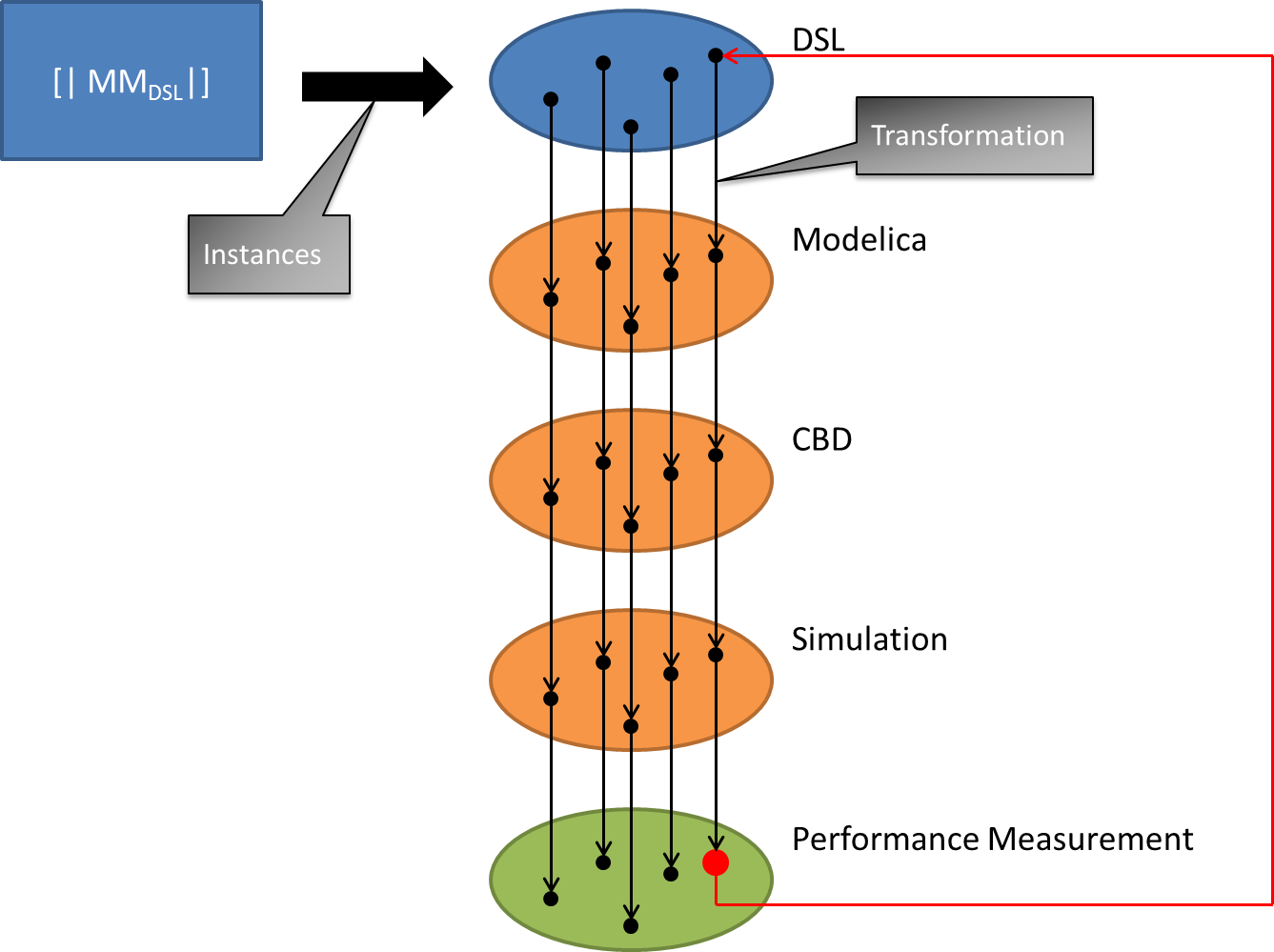 [Speaker Notes: "how would I recognize that X has happened” vs "how can I accomplish X"]
Exporting solutions to Modelica
Parser
Retrieve the filters
For each filter, retrieve its components
For each filter, retrieve the links

=> Stored in multi-dimensional arrays
Exporting solutions to Modelica
Creation of the Modelica-file
Look-up table
	[‘Resistor100$0', '100', `PosNode$1', 'NegNode$0']


 	           [‘R1', '100', `R1.p', ‘R1.n']

Creation of the dynamic part 
Creation of the static part
Work flow
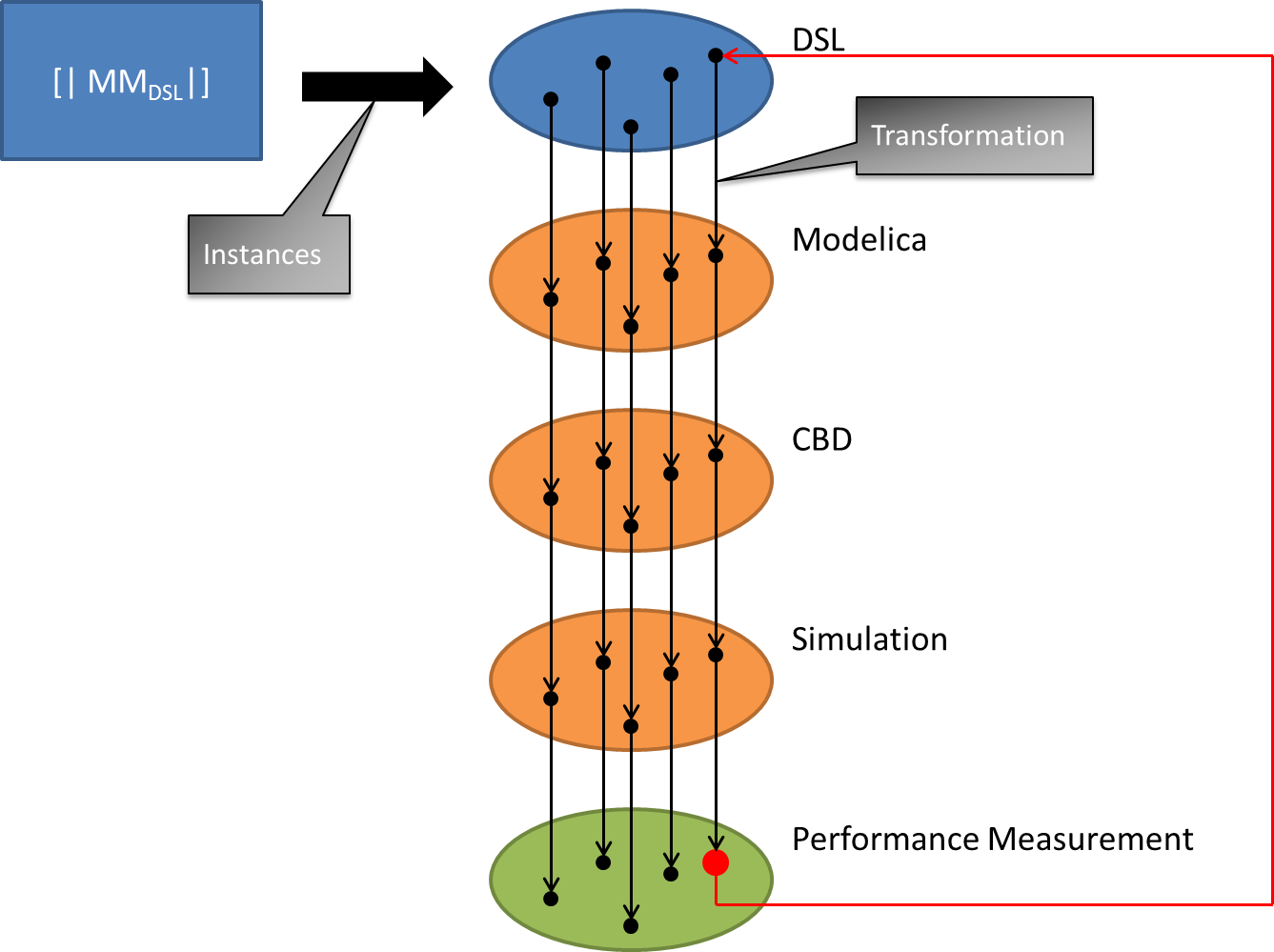 [Speaker Notes: "how would I recognize that X has happened” vs "how can I accomplish X"]
Simulation
Vsource = 220V @ 10 Hz
Vsource = 220V @ 100 Hz
Future work
Reduce the human interaction
Alloy API
Jmodelica Python Interpreter

Integrate performance measurement
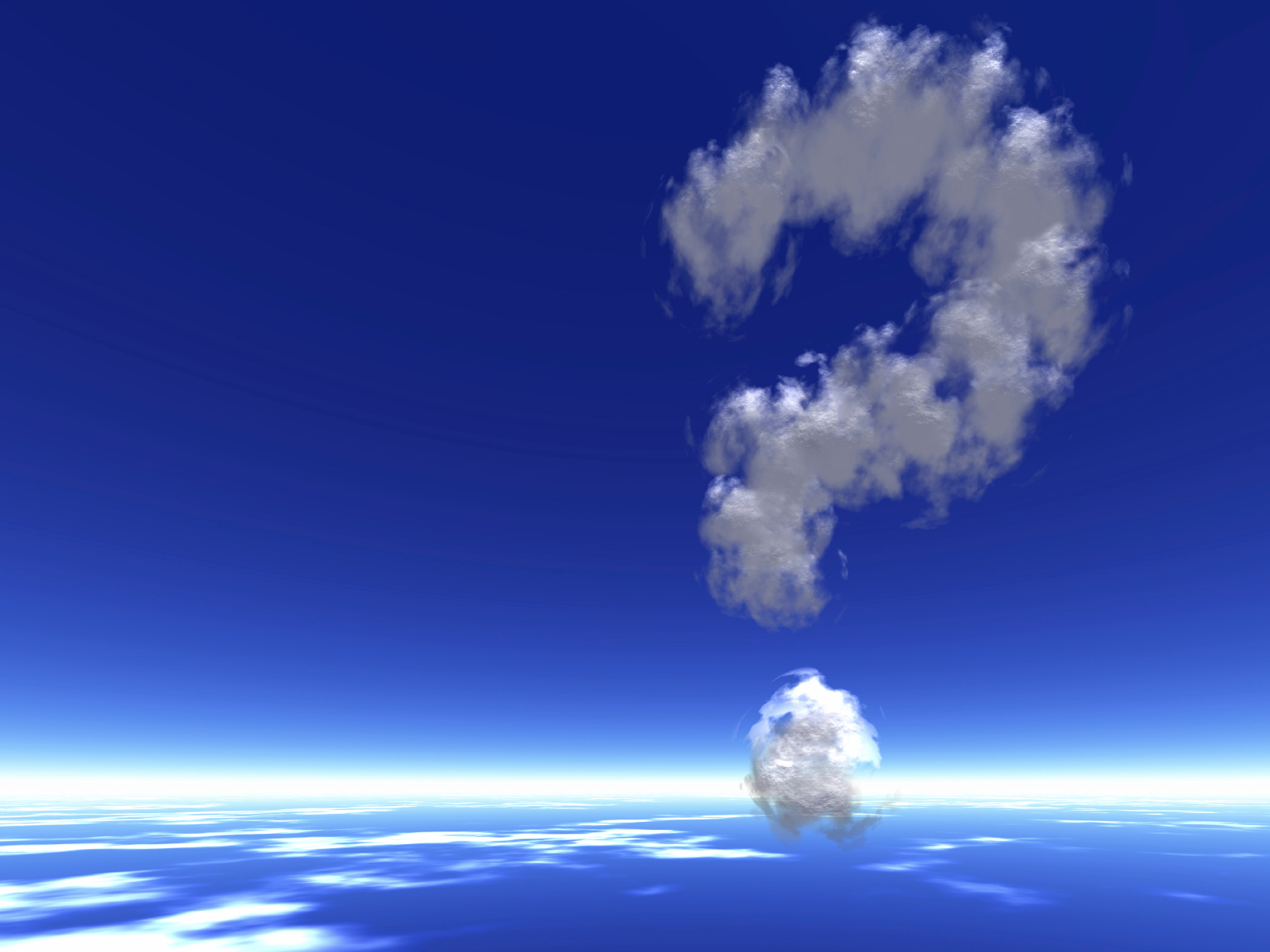